How Global Aging Will Transform the Economy, Society, and Geopolitical Order of the 21st Century


Richard JacksonPresidentGlobal Aging Institute




LONGEVITY 13TaipeiSeptember 21, 2017
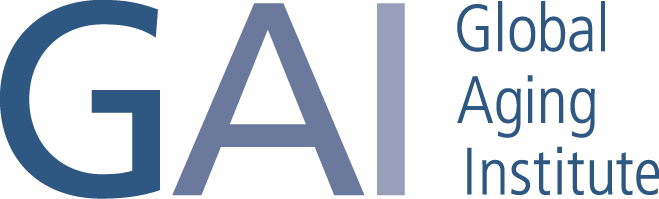 The world stands on the threshold of a stunning demographic transformation called global aging.
Elderly (Aged 65 & Over), as a Percent of the Population in 2015 and 2050
Source: World Population Prospects: The 2015 Revision (UN Population Division, 2015)
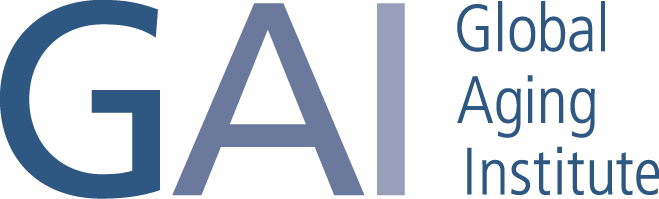 2
Two Forces behind the Aging of the Population:  Rising Longevity and Falling Fertility
Source: UN Population Division (2015)
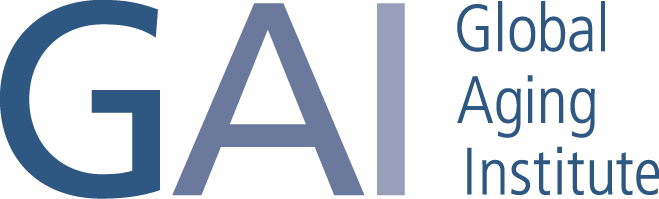 3
Developed World Outlook
A Future of Rising Fiscal Burdens
Graying means paying more for pensions, health care, and long-term care for the elderly.

Few countries will be able to raise taxes enough to cover more than a fraction of the age wave’s total cost.

Most countries will have to cut old-age benefits, but the required reductions are large and are likely to meet with resistance from aging electorates.

The alternatives: Let old-age benefits crowd out other government spending and/or run widening budget deficits.
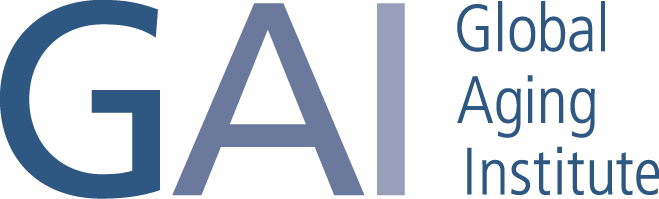 5
A Future of Slower Economic Growth
Slowly growing or contracting working-age populations will translate into slower GDP growth.

Japan and some European countries may face a future of “secular stagnation.”

Productivity and living standard growth may also slow as rates of saving and investment decline.

Aging workforces may be less flexible, less mobile, and less entrepreneurial, putting a further drag on growth.

As  domestic markets stagnate, the danger of “beggar-thy-neighbor” protectionism will grow.
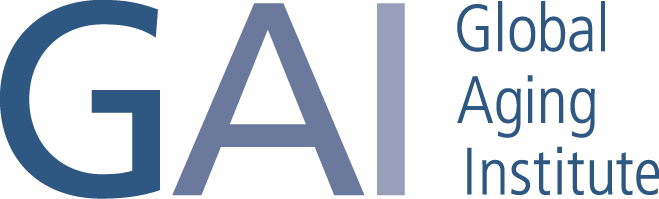 6
A Future of Relative Economic Declineand Diminished Geopolitical Stature
GDP by Country and Country Group as a Percent of World GDP, in PPP Dollars, 2016, 2030, and 2050*
Note: “World GDP” refers to the GDP of 32 of the world’s largest economies, including the ten largest developed economies (the G-7 plus Australia, the Netherlands, and Spain) and 22  large emerging markets. 
Source: The Long View: How Will the Global Economic Order Change by 2050? (PWC, 2017)
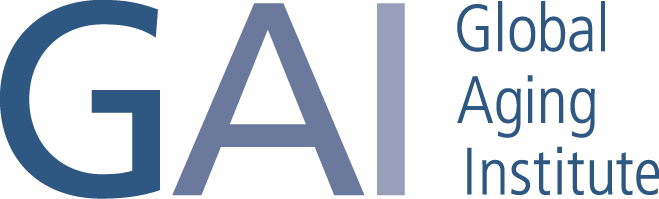 7
Shades of Gray
The degree of population aging varies tremendously across the developed world, from moderate in the United States to severe in parts of Europe and Japan. 

Yet to one extent or another, all developed countries face a future of rising fiscal burdens, slower economic growth, and diminished geopolitical stature.
Source: UN Population Division (2015)
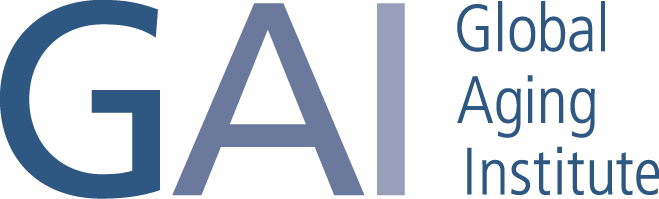 8
Developing World Outlook
The Promise of the “Demographic Dividend”
As the developing world moves through the “demographic transition,” the slowdown in population growth and upward shift in age structure may push it toward greater peace and prosperity.  

The social and political argument: Fading youth bulges and rising median ages will  foster stability.

The economic argument: Declining dependency burdens and growing working-age populations create a “demographic dividend” and open up a window of opportunity for rapid development.
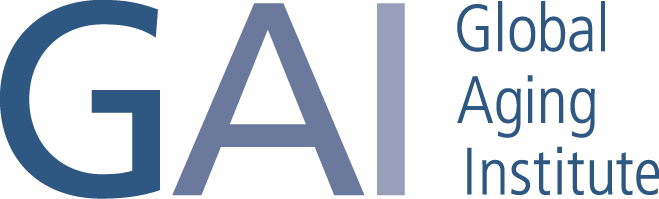 10
Caveat One: Averages Can Be Deceiving
In some regions of the developing world, including most of sub-Saharan Africa and parts of the Greater Middle East, the demographic transition has stalled in its early stages.

In other regions, the very speed of the transition is potentially destabilizing.  China is aging prematurely, while Russia is on the cusp of a steep population decline.
Percentage Change in the Population of the  Russian Federation, 2015-2050
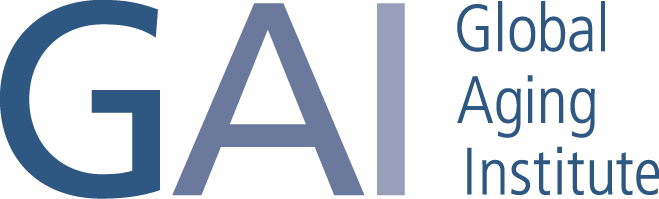 Source: UN Population Division (2015)
11
Caveat Two:Missed Economic Opportunities
The demographic dividend may open up a window of opportunity for development, but it does not guarantee economic success.

Leveraging the dividend requires sound macro policies, good governance, and massive investments in infrastructure and, above all, human capital. 

Although economic growth has accelerated in many emerging markets over the past fifteen years, none are on track to replicate East Asia’s economic performance.
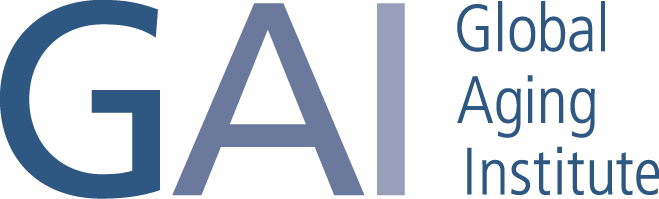 12
Caveat Three:Journeys Can Be More Dangerous Than Destinations
Societies undergo tremendous stresses as they move from the traditional to the modern.  When plotted against development, most of these stresses describe an inverted-U, meaning that they become most dangerous midway through the demographic transition and the development process.

These stresses include:

Contact with the global marketplace and culture
Urbanization
Environmental degradation
Growing income inequality
Growing ethnic competition
Religious extremism
Source: Author’s illustration.
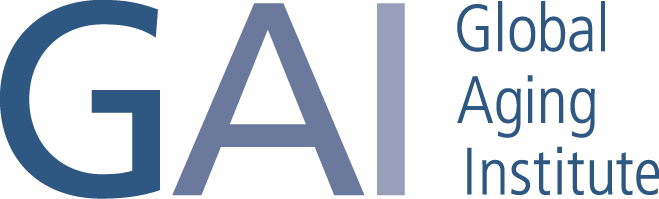 11
Concluding Thoughts
Concluding Thoughts
Global aging is as close as social science comes to a certain prediction about the future.  
From rising fiscal burdens to slowing economic growth, many of the consequences are also highly certain. 
Yet there are also critical questions about global aging whose answers remain unclear:
Will health spans rise along with life spans?
Is global aging pushing the world toward a future of capital surpluses or shortages? 
Will aging societies become more risk averse, have shorter time horizons, and be less willing to undertake investments in future-oriented agendas?
Global aging is a global problem requiring global solutions.  The greatest danger is that aging societies may retreat from globalization.
Share of the Population with Less than Twenty Years of Life Remaining, by Country, 1950-2050
Source: Author’s calculations based on UN Population Division (2007) and Human Mortality Database (UC Berkeley and Max Planck Institute for Demographic Research)
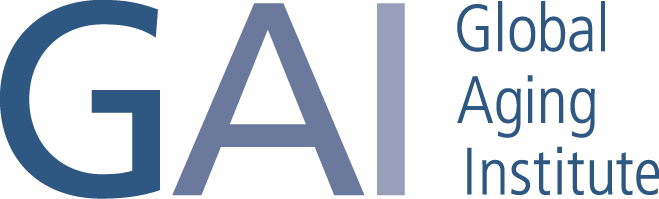 15
GLOBAL AGING INSTITUTE


www. GlobalAgingInstitute.org
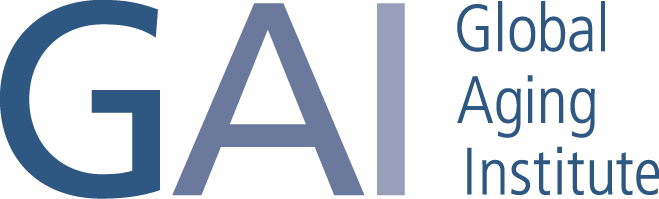